Формирование читательской грамотности
Прием  : «Вопрос к тексту»
«Лучше иногда задавать вопросы, чем знать наперёд все ответы»
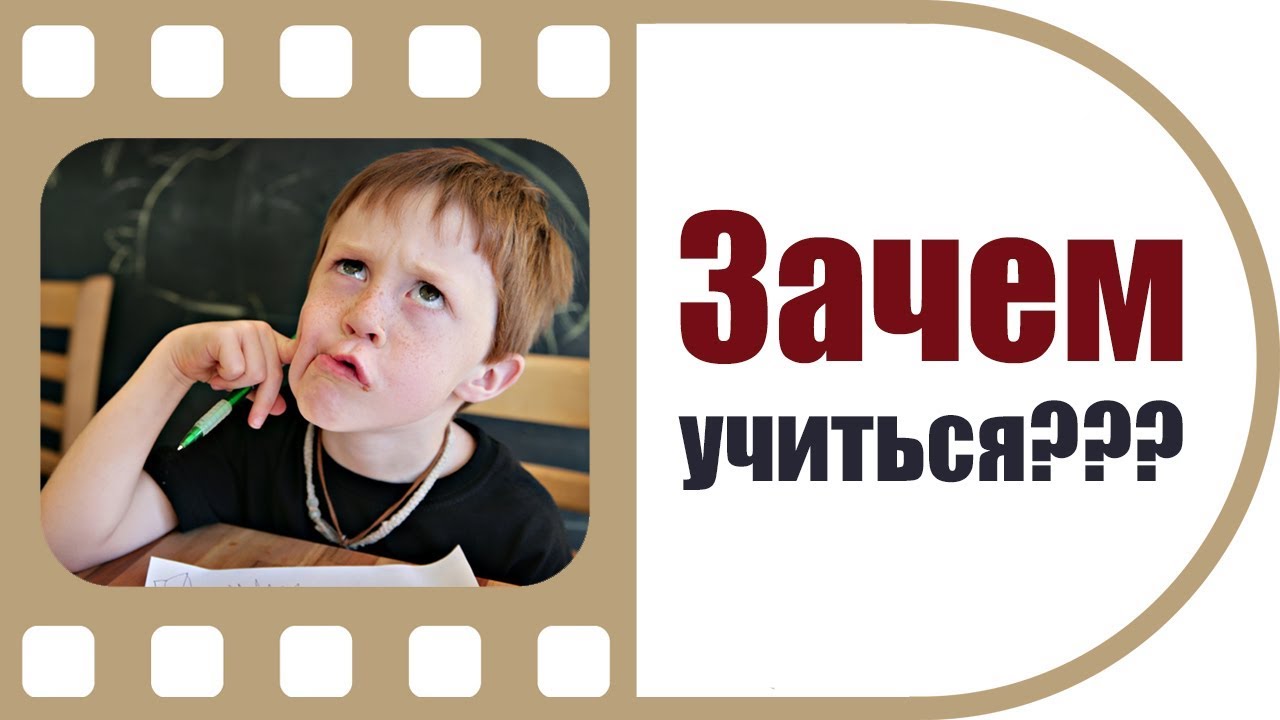 Технологии  развития   критического мышления
Практика показывает, что слишком малый процент учащихся реально владеют информационной культурой, поэтому привлекательность данной технологии заключается в возможности развивать у детей критическое мышление через чтение через развитие культуры работы с текстом.
Критическое мышление (англ. critical thinking) — система суждений, которая используется для анализа вещей и событий с формулированием обоснованных выводов и позволяет выносить обоснованные оценки, интерпретации, а также корректно применять полученные результаты к ситуациям и проблемам.
ВЫЗОВ
Функции этапа:
актуализировать и обобщить имеющиеся знания по данной теме или проблеме;
вызвать устойчивый интерес к теме, мотивировать ученика к учебной деятельности;
побудить ученика к активной работе.
ОСМЫСЛЕНИЕ
Функции этапа:
получить новую информацию;
осмыслить её;
соотнести с уже имеющимися знаниями.
РЕФЛЕКСИЯ
Функции этапа:
целостное осмысление, обобщение полученной информации;
анализ всего процесса изучения материала;
формирование у каждого из учащихся собственного отношения к изучаемому материалу и его повторная проблематизация (новый «вызов»)
Приём  «Толстые и тонкие вопросы»
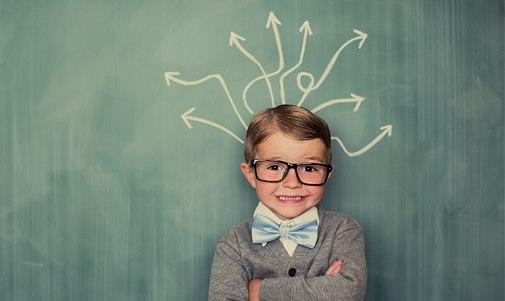 Из жизненного опыта известно, что есть вопросы, на которые легко ответить "да" или "нет", но гораздо чаще встречаются вопросы, на которые нельзя ответить однозначно.
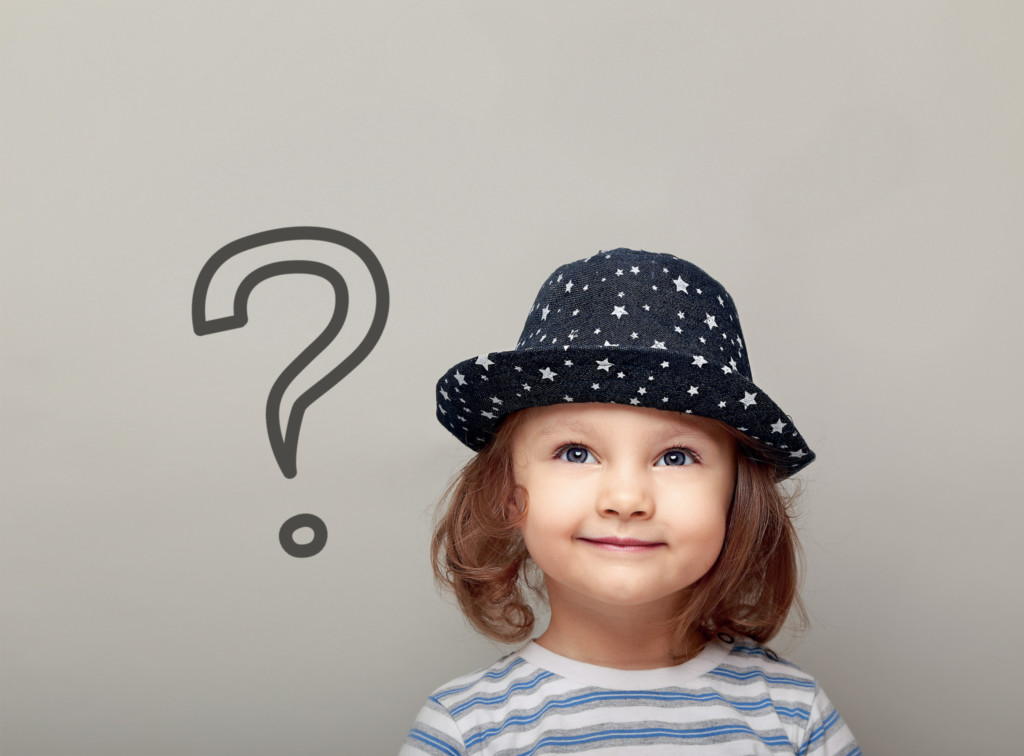 Однако, часто возникают ситуации, когда человек, задающий вопросы, требует от него однозначного ответа.
Приём  «Толстые и тонкие вопросы»
Поэтому для более успешной адаптации во взрослой жизни детей необходимо учить различать те вопросы, на которые можно дать однозначный ответ (тонкие вопросы), и те, на которые ответить столь определенно не возможно (Толстые вопросы). 

Толстые вопросы – это проблемные вопросы, предполагающие неоднозначные ответы.
Приём  «Толстые и тонкие вопросы»
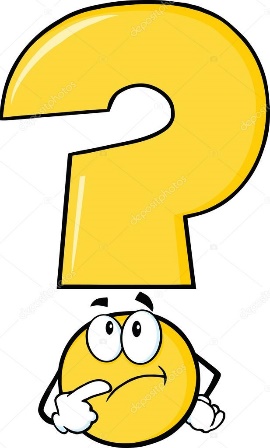 Детей необходимо научить различать те вопросы, на которые можно дать однозначный ответ (тонкие вопросы), и те, на которые ответить  определенно невозможно, проблемные (толстые) вопросы.


Примеры ключевых слов толстых и тонких вопросов
Толстые и тонкие вопросы
Тонкие вопросы: кто, где, когда, что, согласны ли, было ли, будет ли и т.д.

Толстые вопросы: Почему вы, так думаете? В чем разница? Что, если? Объясните, почему и т.д.
Приём  «Толстые и тонкие вопросы»
Таблица "Толстых" и "Тонких" вопросов может быть использована на любой из трех стадий урока: 
на стадии вызова – это вопросы до изучения темы; на стадии осмысления – способ активной фиксации вопросов по ходу чтения, слушания; 
при размышлении – демонстрация пройденного.
Использование приёма  «Толстые и тонкие вопросы» на стадии осмысления.
Сначала выразительно прочитаем текст
Сети Интернет
1. Возникновение сети Интернет
В 1962 г. Д. Ликлайдер, первый руководитель исследовательского компьютерного проекта экспериментальной сети, целью которого была передача пакетов в Управление перспективных исследований и разработок Министерства обороны США (Defense Advanced Research Projects Agency, DARPA), опубликовал серию заметок, в которых обсуждалась концепция «галактической сети» (Galactic Network). Ее основу составляло утверждение, что в недалеком будущем будет разработана глобальная сеть взаимосвязанных компьютеров, позволяющая каждому пользователю быстро получать доступ к данным и программам, расположенным на любом компьютере. Данная идея была началом развития сети Интернет.
В1966 г. в DARPA Л. Роберте приступил кработе над концепцией компьютерной сети, и скоро появился план ARPANET. В это же время были созданы основные протоколы передачи данных в сети – TCP/IP. Множество государственных и частных организаций хотели использовать сеть ARPANET для ежедневной передачи данных. Из-за этого в 1975 г. ARPANET превратилась из экспериментальной в рабочую сеть.
В 1983 г. был разработан и официально внедрен первый стандарт для протоколов TCP/IP, который вошел в Military Standards (MIL STD). С целью облегчения перехода на новые стандарты DARPA выдвинула предложение руководителям фирмы Berkley Software Design о внедрении протоколов TCP/IP в Berkeley (BSD) UNIX. Через некоторое время протокол TCP/IP переработали в обычный (общедоступный) стандарт, и начал использоваться термин «Интернет». Параллельно произошло выделение MILNET из ARPANET, после чего MILNET стала относиться к Defense Data Network (DDN) Министерства обороны США. После этого термин «Интернет» стали использовать для обозначения единой сети: MILNET плюс ARPANET.
Использование приёма  «Толстые и тонкие вопросы» на стадии осмысления.
1. Сначала выразительно прочитаем текст
2. Заполнение таблицы «толстых» и «тонких» вопросов.
Вывод
Данная прием способствует развитию мышления и вниманию учащихся, а также развивается умение задавать ''умные'' вопросы. Классификация вопросов помогает в поиске ответов, заставляет вдумываться в текст и помогает лучше усвоить содержание текста.
Спасибо за внимание!!!